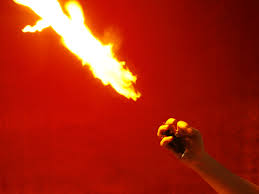 Cornstarch Fireball Lab
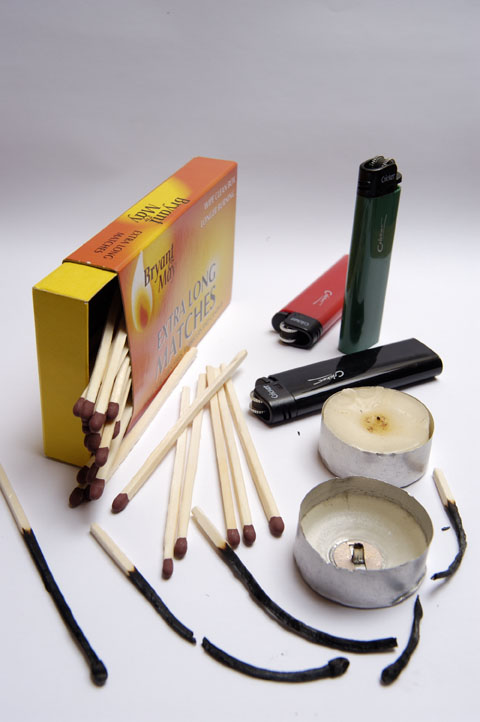 Oxygen =  
in the air
Fire 
triangle
Heat = 
matches and lighters
Fuel = 
Candle wax, wick and wood of the match
Lab Safety Before You Begin
Read the instructions
Organize the lab (make sure to have fire blanket and/or fire extinguisher).
Wear goggles and
   protect your skin.
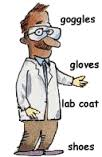 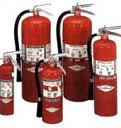 Lab Safety During the Lab
Don’t play around (no comedy routines)
Practice good fire safety skills
Handle chemicals properly
Follow instructions
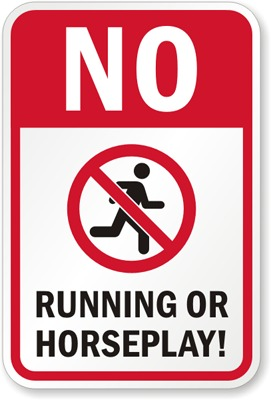 Lab Safety After the Lab
Clean up all messes
Dispose of materials properly
Put lab supplies back where they belong
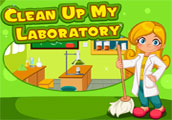 Actions Steps for Fire Safety
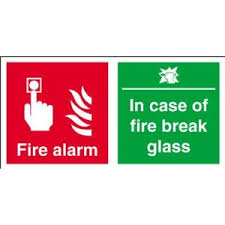 Fire Alarm Procedures
Stop immediately what you are doing.
Line up quietly.
Look to your teacher for 
directions for exiting the 
building.
Exit the building to the front lawn.
Wait quietly for further instructions.
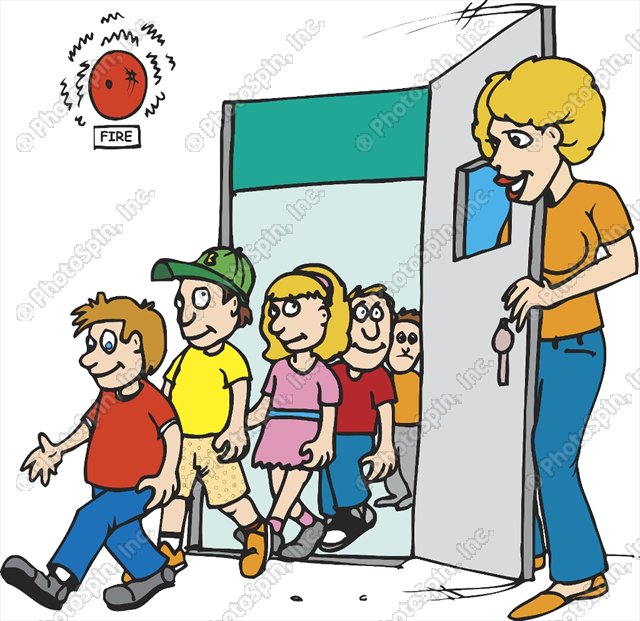 Burn Injuries
1st Degree
2nd Degree
3rd  Degree